Fig. 1 Possible pathways in the formation of advanced glycation end products (AGEs). The initial interaction between ...
Cardiovasc Res, Volume 63, Issue 4, September 2004, Pages 582–592, https://doi.org/10.1016/j.cardiores.2004.05.001
The content of this slide may be subject to copyright: please see the slide notes for details.
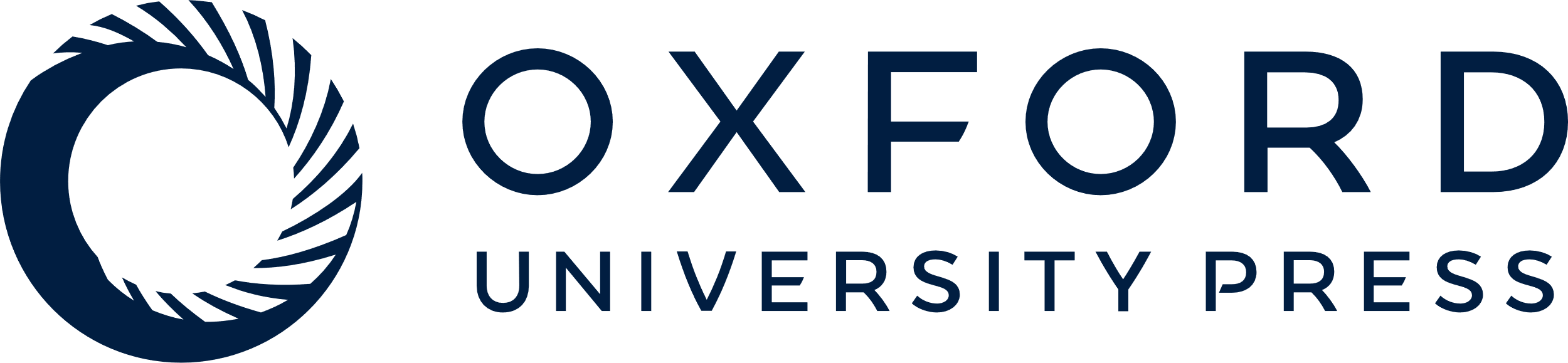 [Speaker Notes: Fig. 1 Possible pathways in the formation of advanced glycation end products (AGEs). The initial interaction between the highly reactive aldehyde group of glucose with any free amino group on proteins creates a Schiff's base, which spontaneously rearranges itself into an Amadori's product. Subsequent, slower changes (not shown) are progressively less reversible, and ultimately lead to the formation of AGEs. In addition, a variety of highly reactive carbonyl intermediates such as 3-deoxy-glucosone, glyoxal and methyl-glyoxal can be formed by glucose or Schiff's base or Amadori's product auto-oxidation, which can react again with free amino groups to form AGE products such as imidazolone, N-ε-carboxy-methyl-lysine (CML), N-ε-carboxy-ethyl-lysine (CEL), glyoxal-lysine dimer (GOLD) and methyl-glyoxal-lysine dimer (MOLD).


Unless provided in the caption above, the following copyright applies to the content of this slide: Copyright © 2004, European Society of Cardiology]